LimitList
November 6, 2018
Ahmad, Anna, Chung Han
Overview
Data Model
Technical Artchitecture
Business Case
Prototype
Data Model
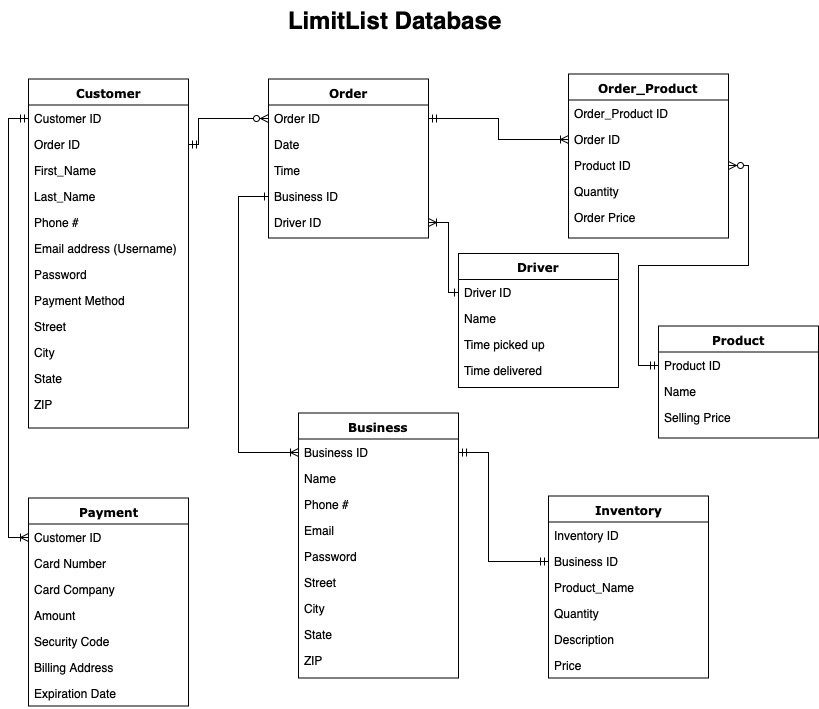 Technical Architecture
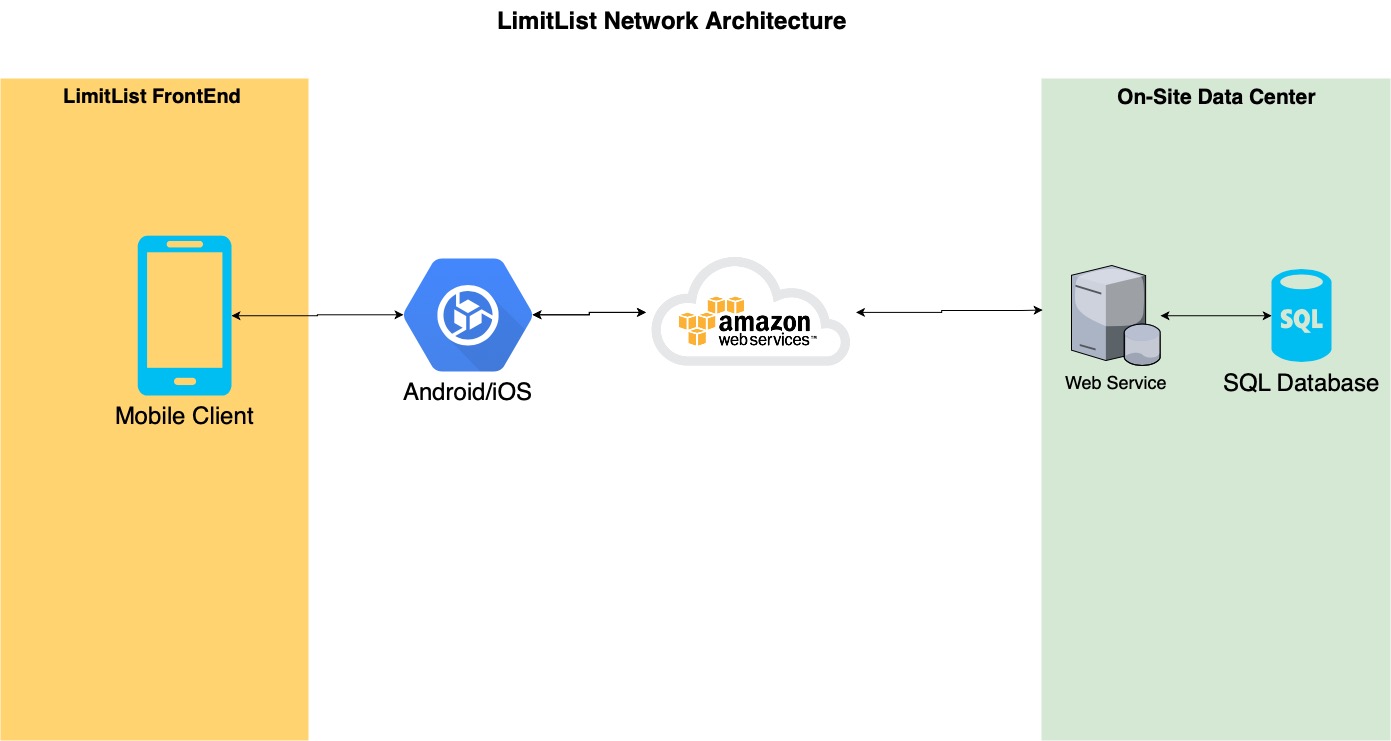 Business Case
Assumptions
Service charge (8%) per order (store end)
Start in Philadelphia county (~60 zip codes)
Stores have their own drivers
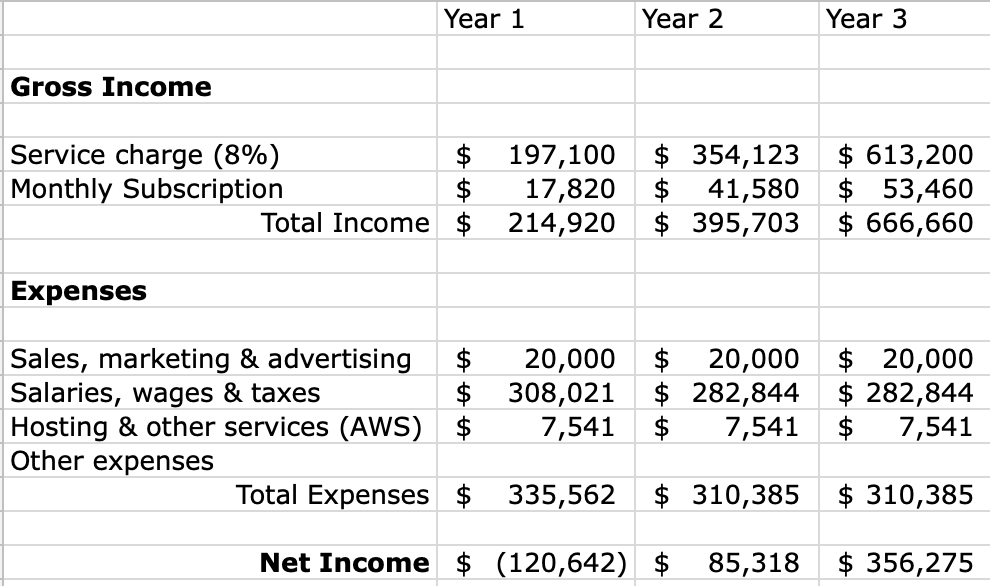 Prototype
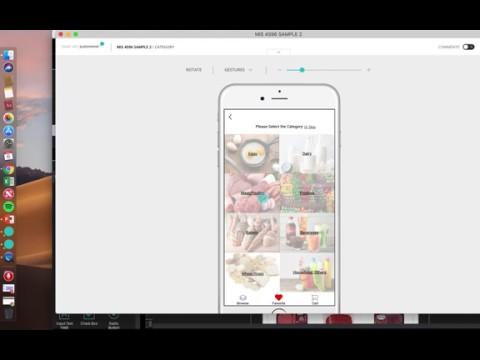